Peningkatan Layanan Kepegawaian Berbasis Digital Menuju Smart Office 
Di Kantor Regional III BKN Bandung
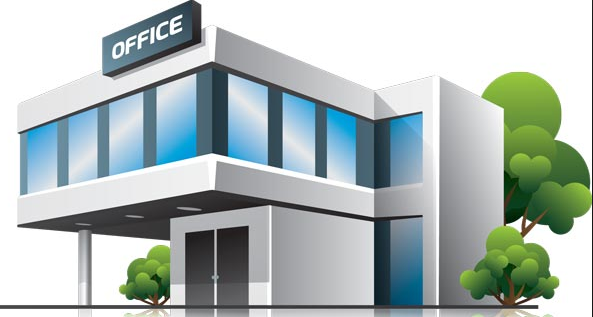 Kepala Kantor III BKN Bandung
Overview Kanreg III BKN
KANTOR REGIONAL III BKN BANDUNG
2
Wilayah Kerja
Wilayah
Provinsi
37
Provinsi Jawa Barat
Provinsi Banten
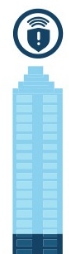 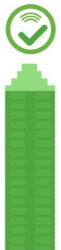 KAB/KOTA
28
Kab/Kota
9
Kab/Kota
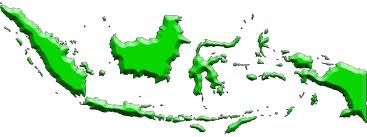 Prefesional, Bermartabat Dan Modern
Tingkat Pendidikan
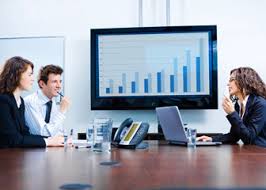 Komposisi Pegawai
86
SLTA
Jumlah Pegawai
46
Kanreg III BKN Bandung
UPT Serang
S1
13
153
4
S2
Pegawai BUP
6
3
7
7
11
2
D3
SLTP
2017
2018
2019
2020
Pegawai Pensiun  2017 sd 2020 = 28 orang
Visi, Misi dan Rencana Strategis
VISI
Mewujudkan Kanreg III BKN yang Profesional,Bermartabat,dan Modern Tahun 2025
MISI
Menyelenggarakan Pengawasan dan Pengendalian Kepegawaian 
Menyelenggarakan Pelayanan Prima Bidang Kepegawaian
Mengembangkan Sistem Informasi Manajemen Kepegawaian Secara On Line
Menyelenggarakan Manajemen Internal dengan Komitmen dan Integritas
Kantor Regional III 
BKN Bandung
Strategic Plan Process
VISI & MISI
Langkah Kebijakan
Kondisi 
Obyektif
Strategi
Kegiatan
Program
1
2
3
4
5
Aplikasi belum optimal
Pengembangan Kompetensi belum optimal
 Reward and Punishment
Mind Setting
Budaya kerja
Simbol-Simbol Motivasi Kerja
Layanan Kepegawaian berbasis IT
Coaching, Mentor setiap level jabatan 
Transfer Knowledge SDM yang memiliki Kompetensi IT dan Bhs Inggris
Pembangunan  jaringan komunikasi data dgn stake holder
Modernisasi Layanan Kepegawaian berbasis Digital
KANREG III BKN mendengar : Hotline
Optimalisasi SDM IT
Reward and Punishment 
Pembangunan/Pengembangan Sistem Aplikasi
Pengembang SDM sesuai Kompetensi
Peningkatan  Soft &Hard Kompetensi SDM 
Pembangunan Sarana Prasarana
Penyempurnaan Sistem Aplikasi Layanan Kepegawaian
Tahapan Pembaruan
002 – Development
004 – Establish
Pembangunan Gedung
 Build Smart Office 
 Digitalisasi Layanan Kepegawaian
Maturity
  Pengembangan
  Inovasi berlanjut
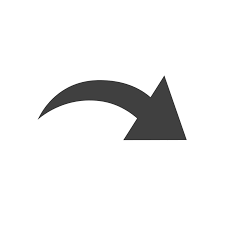 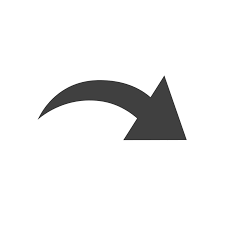 2018
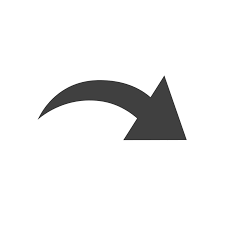 2020
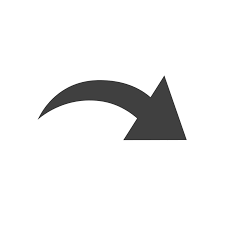 2019
2017
2025
003 – Running
001 - Precondition
ASN
World Class
Kondisi Obyektif
 Konsolidasi internal& eksternal 
  Transisi
 Breakhtrough
Smart Office Running
 Digitalisasi Layanan 
   Kepegawaian
Terobosan - Inovasi 2017
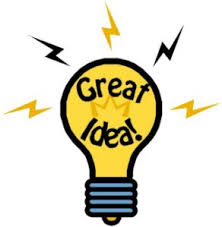 Breakthrough
Program Inovasi - 2017
Aplikasi Pensiun Otomatis bagi Janda/Duda PNS Aktif
Peningkatan Soft & Hard Skill SDM
Aplikasi Penyelesaian Masalah Kepegawaian
Mind Setting
Budaya Kerja
Simbol-Simbol Motivasi Kerja
Kompetensi Teknis Kepegawaian,IT,Bhs Inggris
FGD, Benchmarking
Pensiun Pegawai, Janda/Duda
KP Penyesuaian Ijazah
PP 53 th 2010
Ijin Belajar
Permasalahan yg sdh Incrah
NIP KI, KII
Rekonsiliasi data dengan BKD Prov, Kab/kota
PT. Taspen
m
a
T
e
r
i
K
a
s
h
i